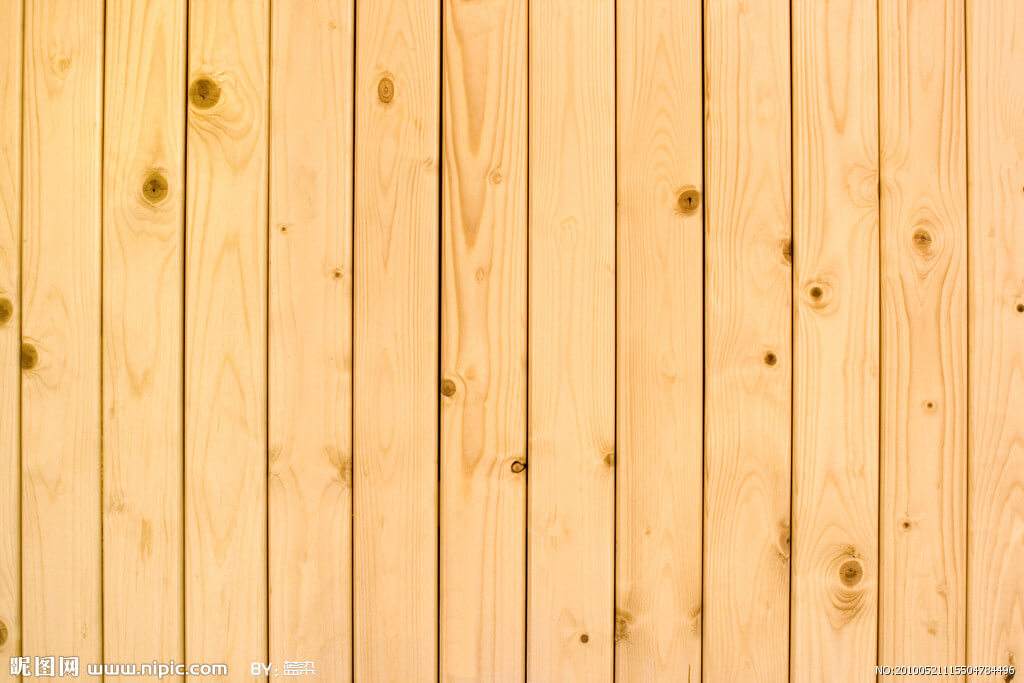 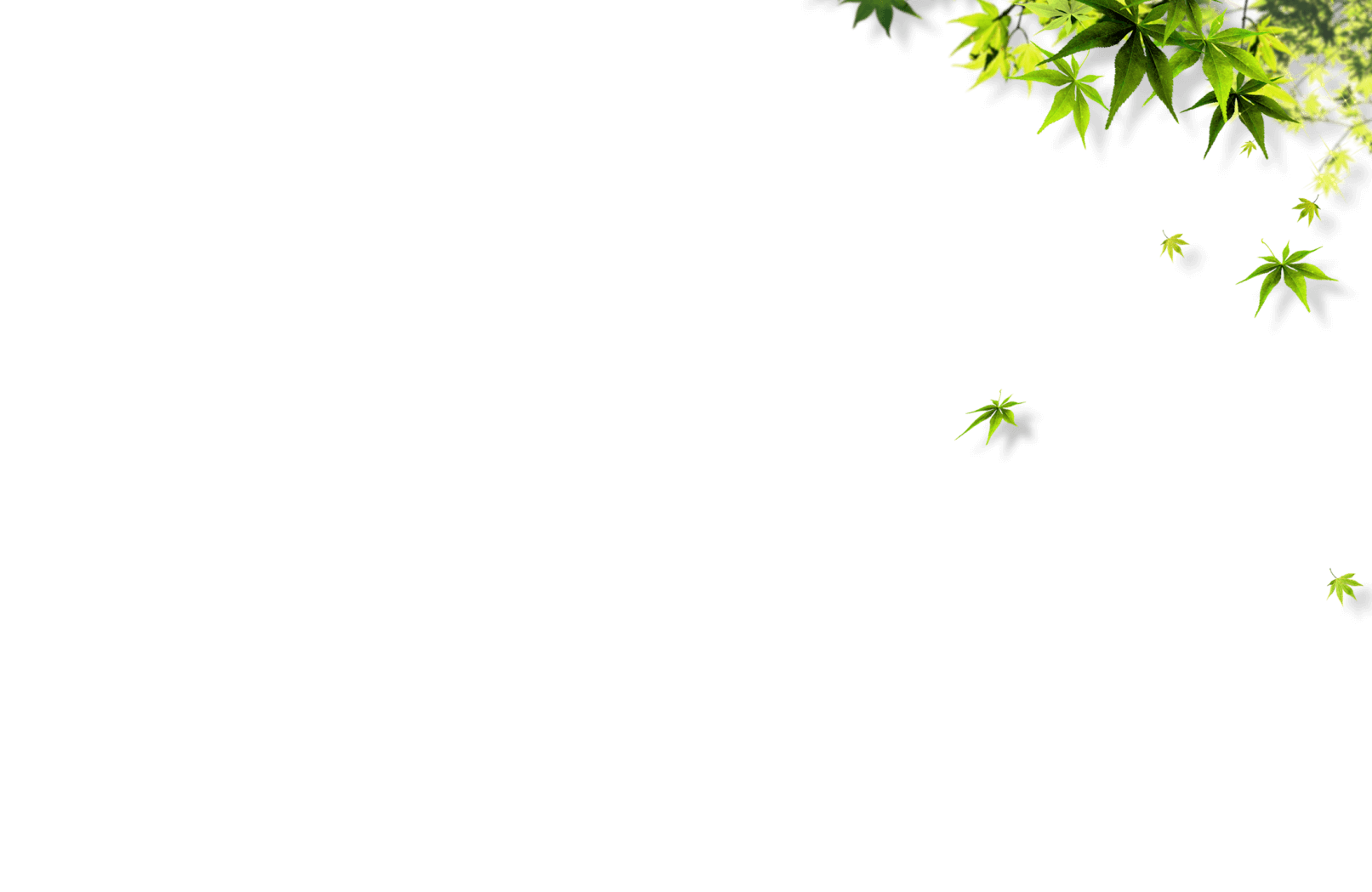 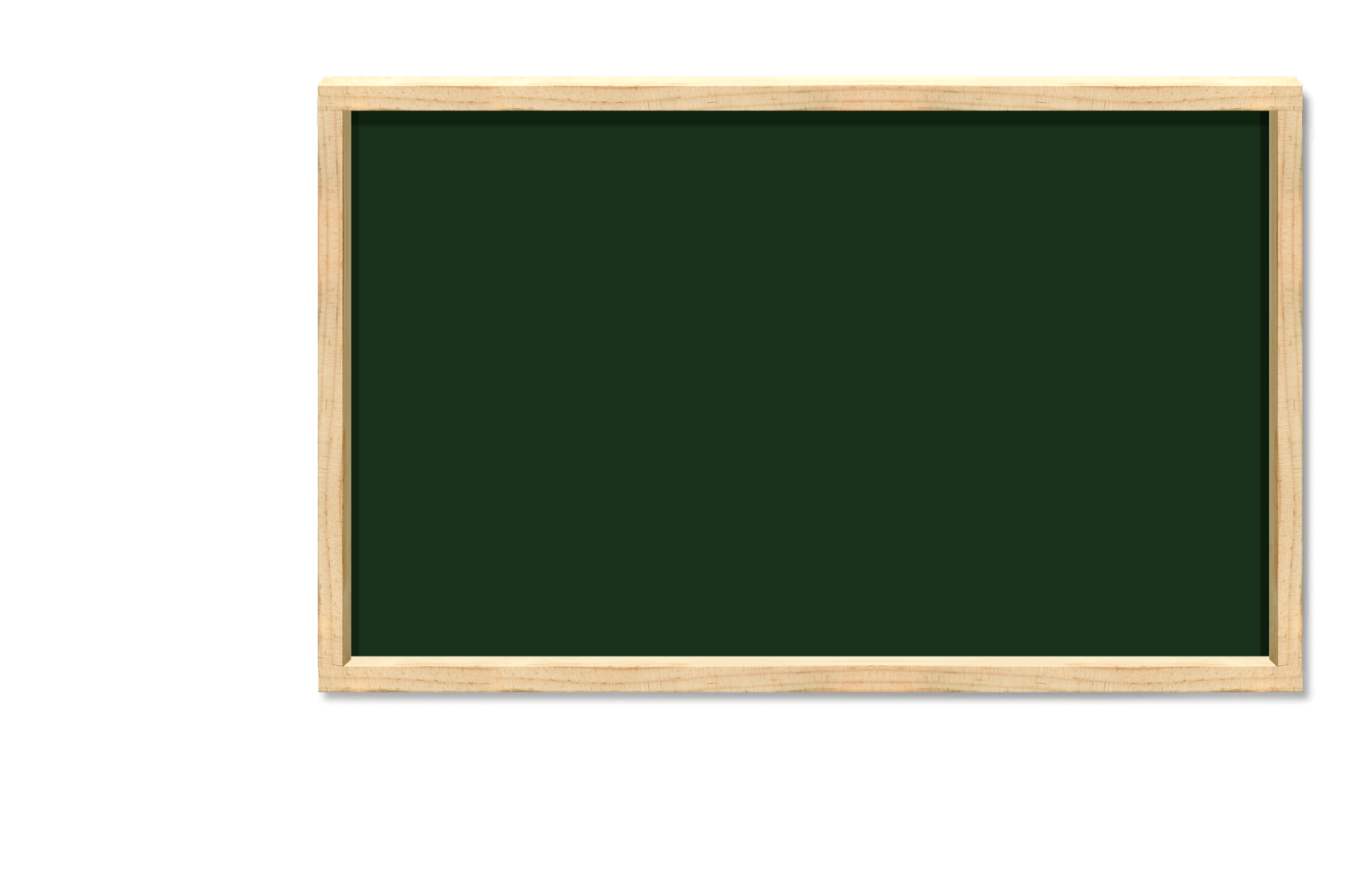 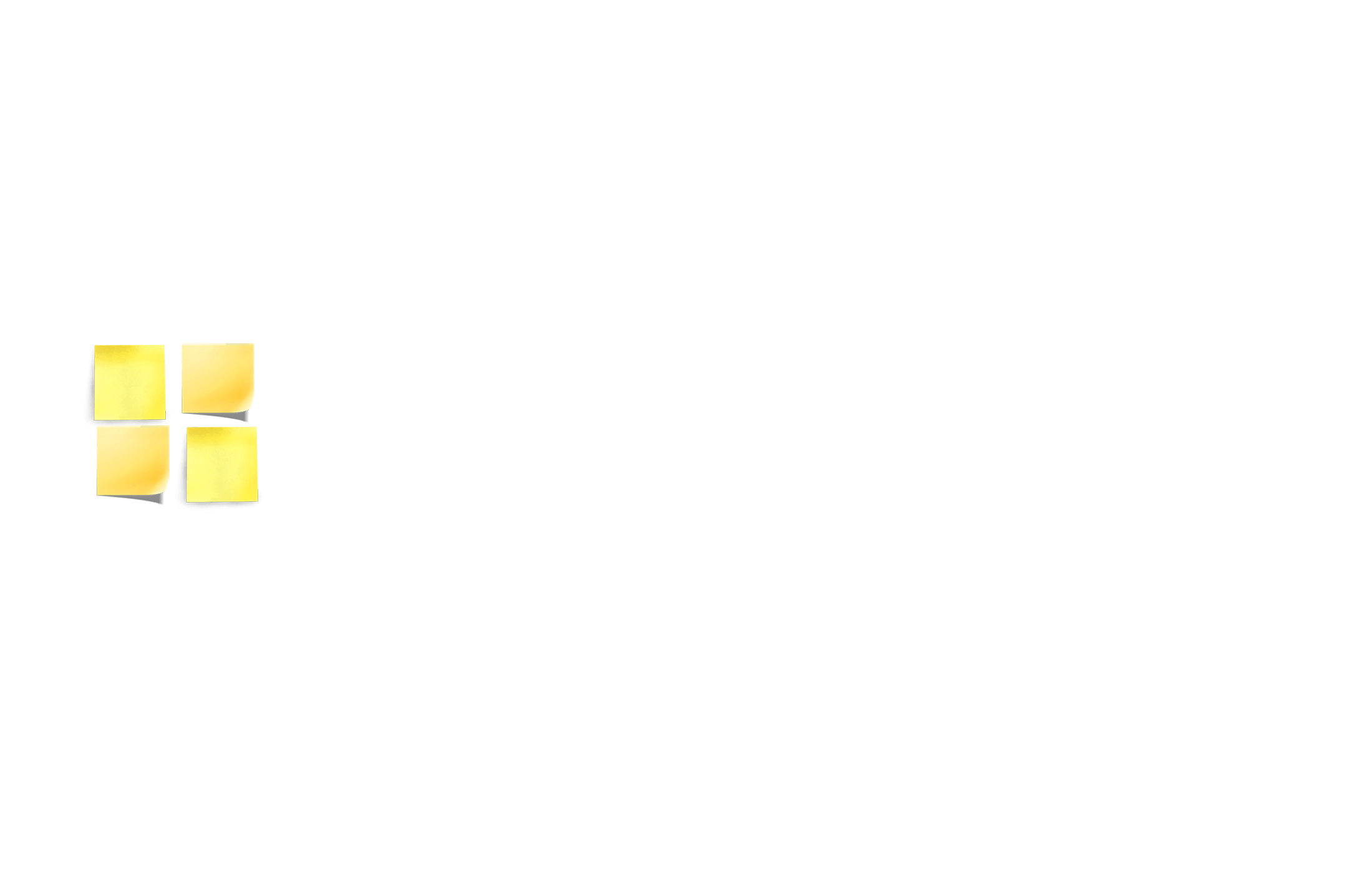 D
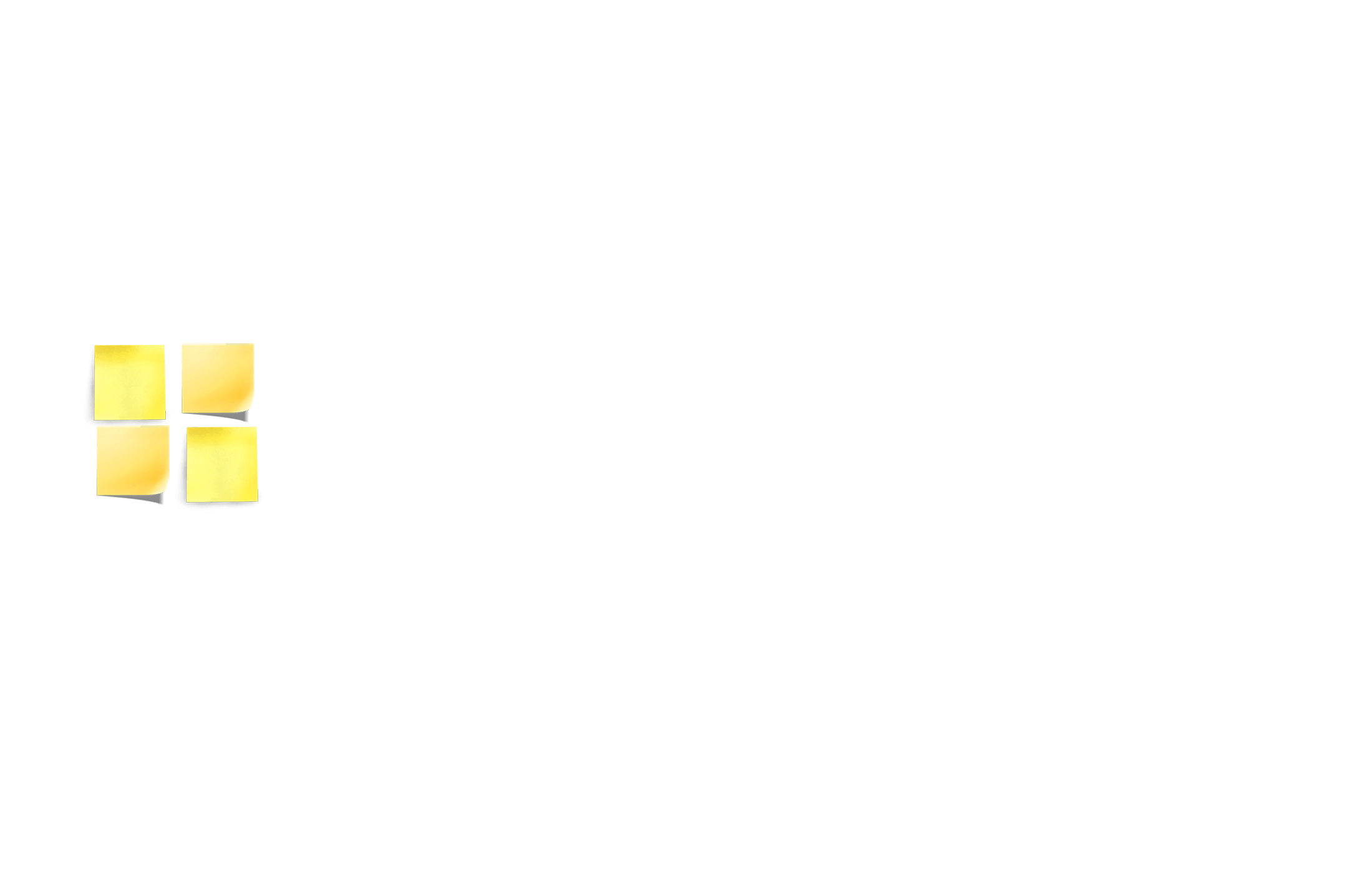 Y
I
木板黑板PPT模板
To produce their own personalized template
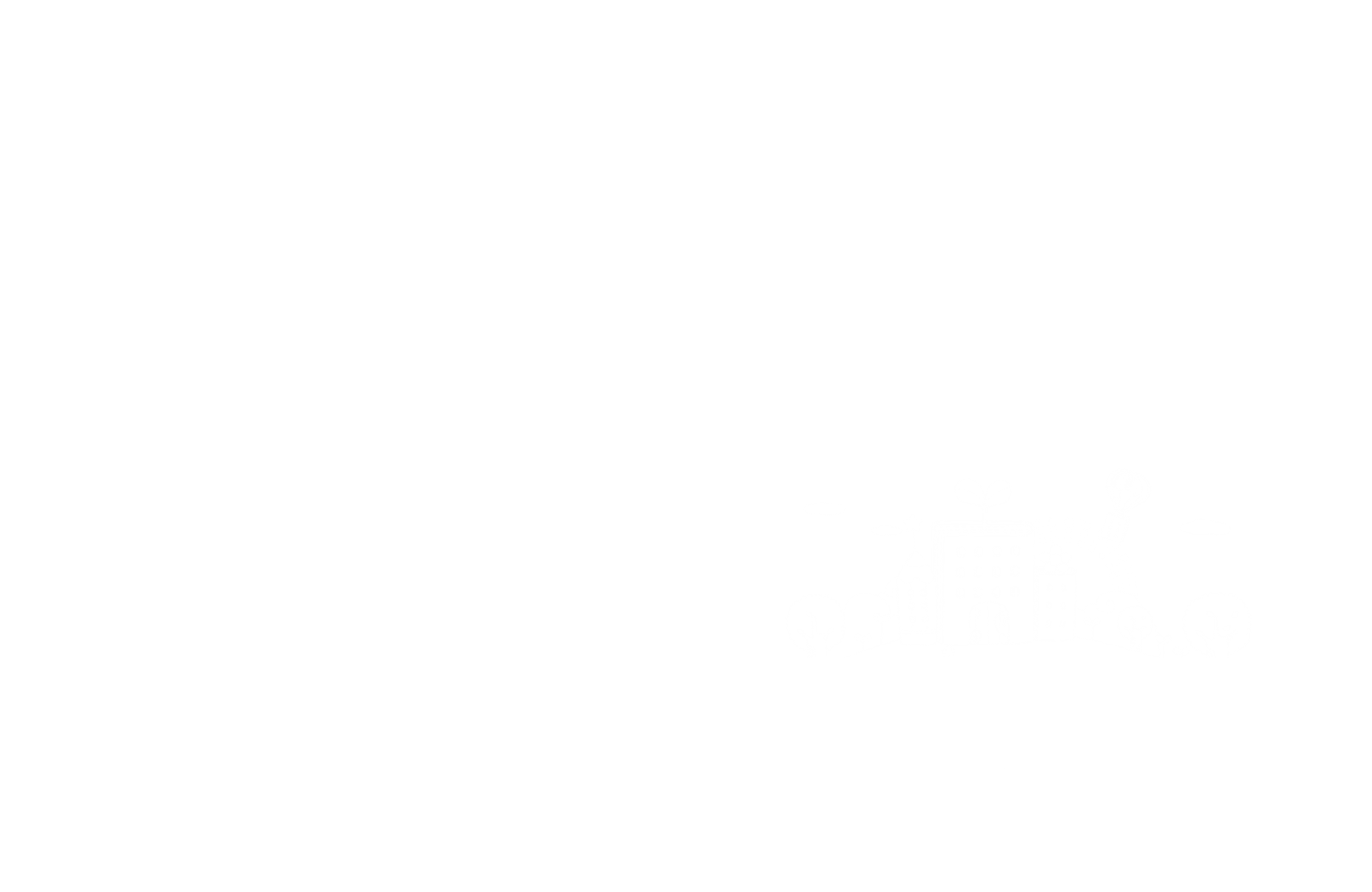 主讲：PPTying
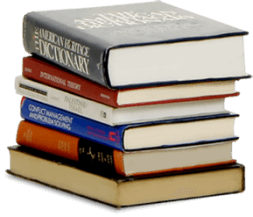 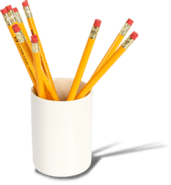 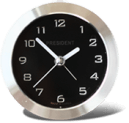 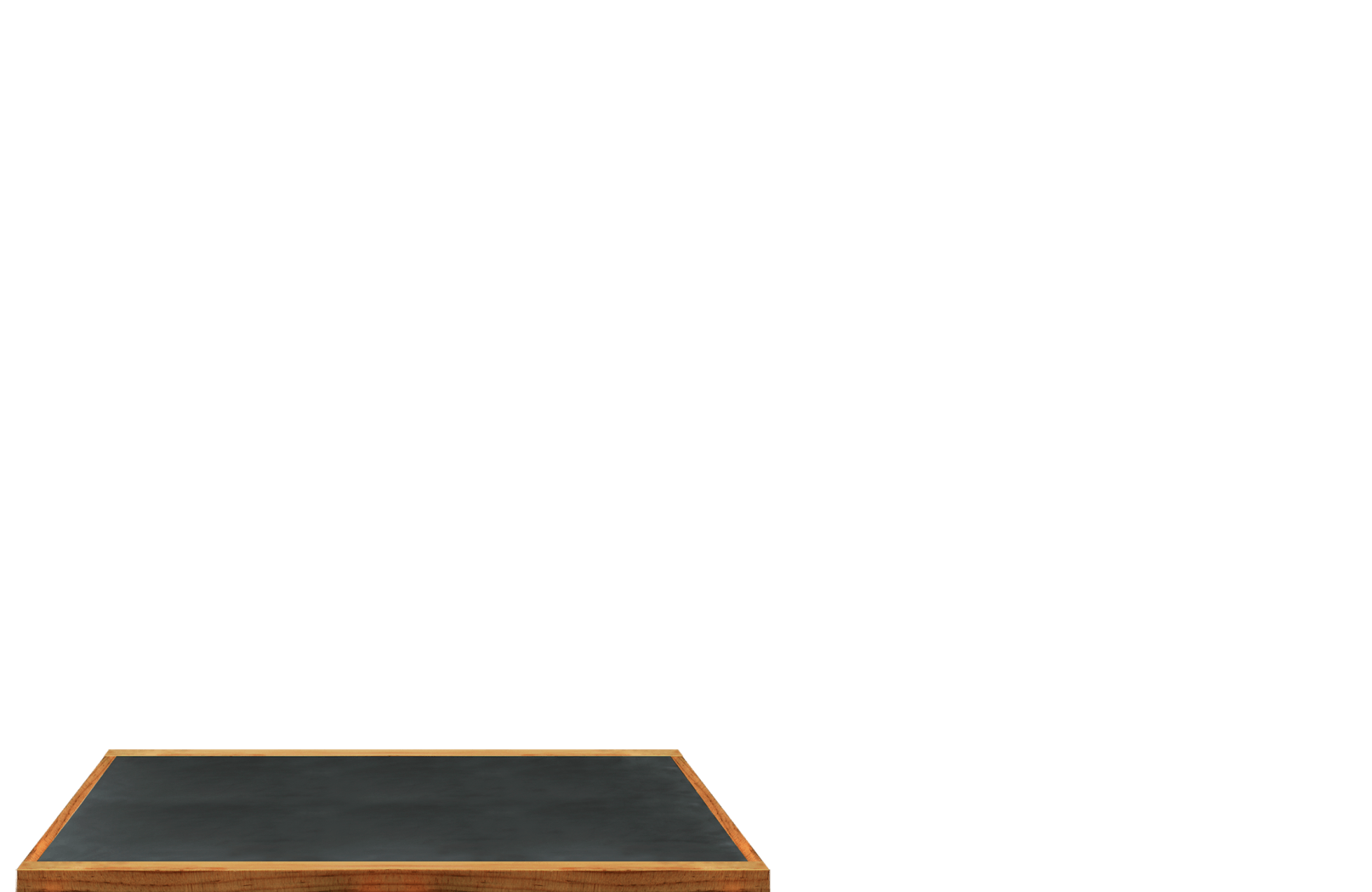 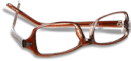 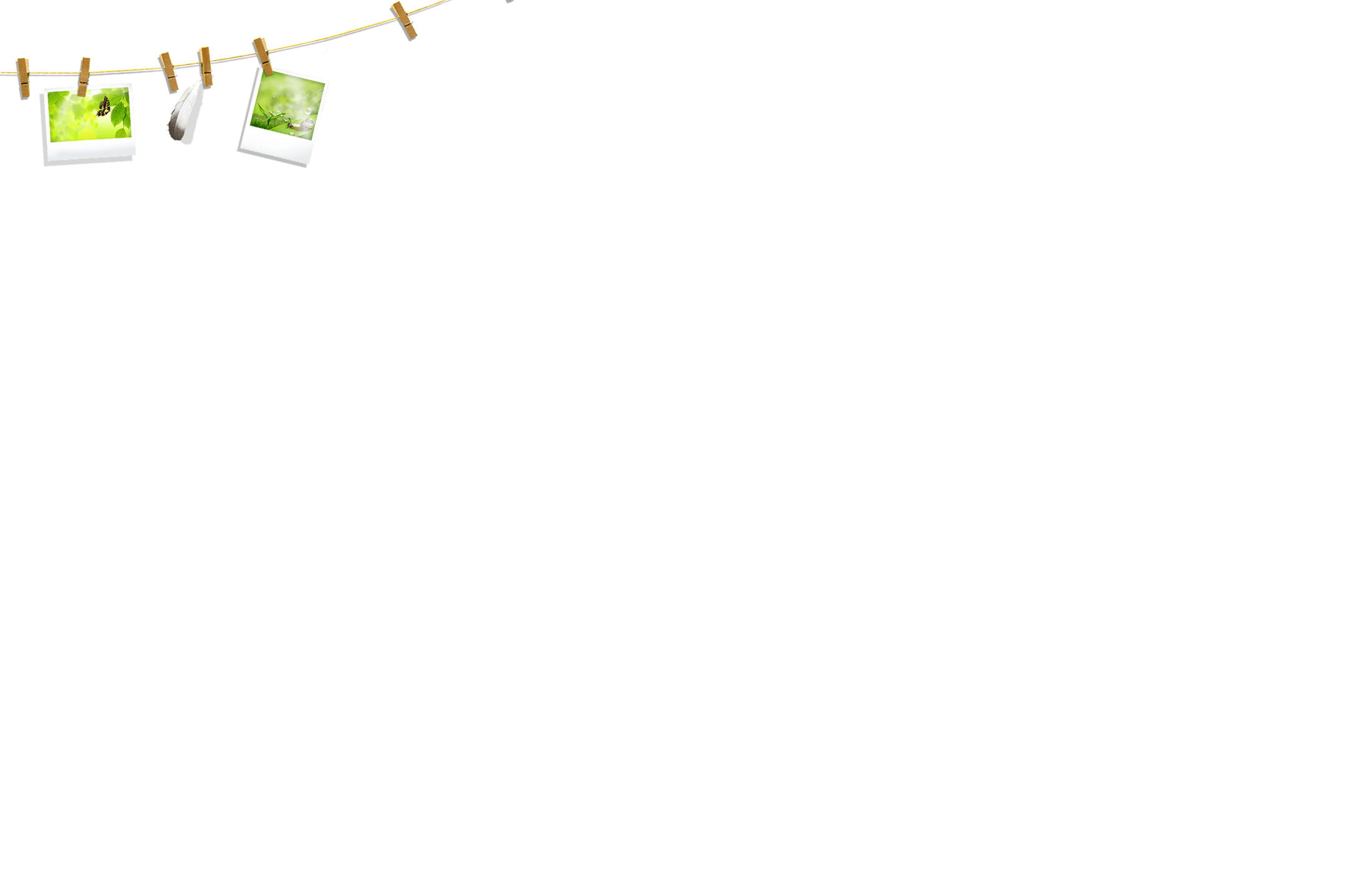 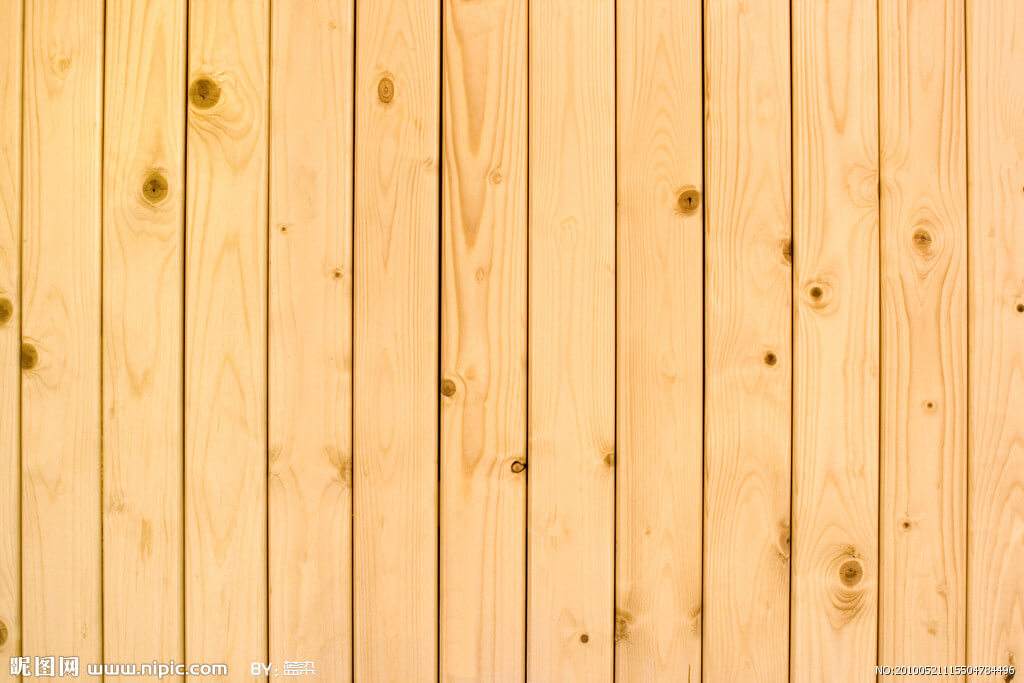 引言页
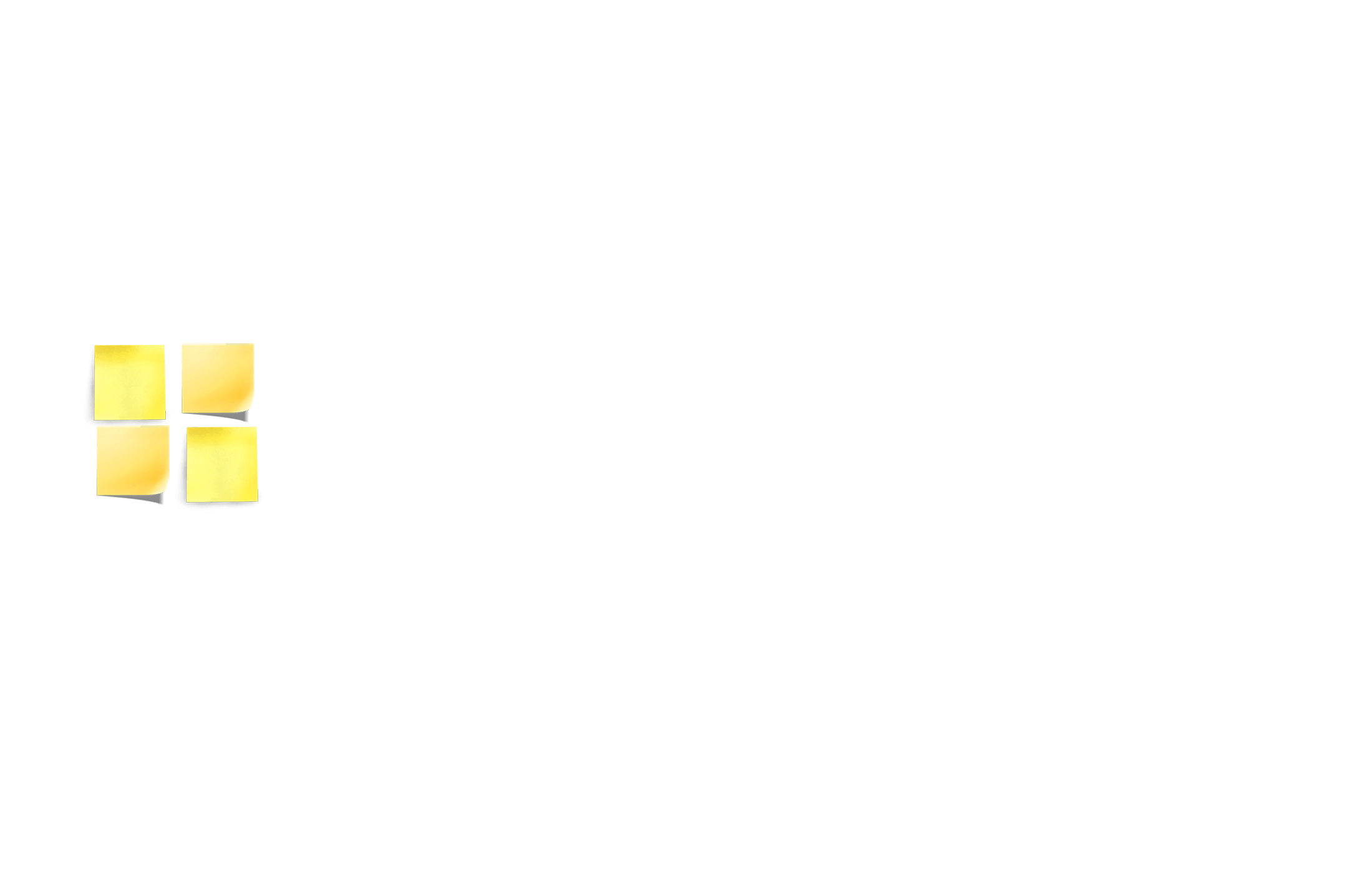 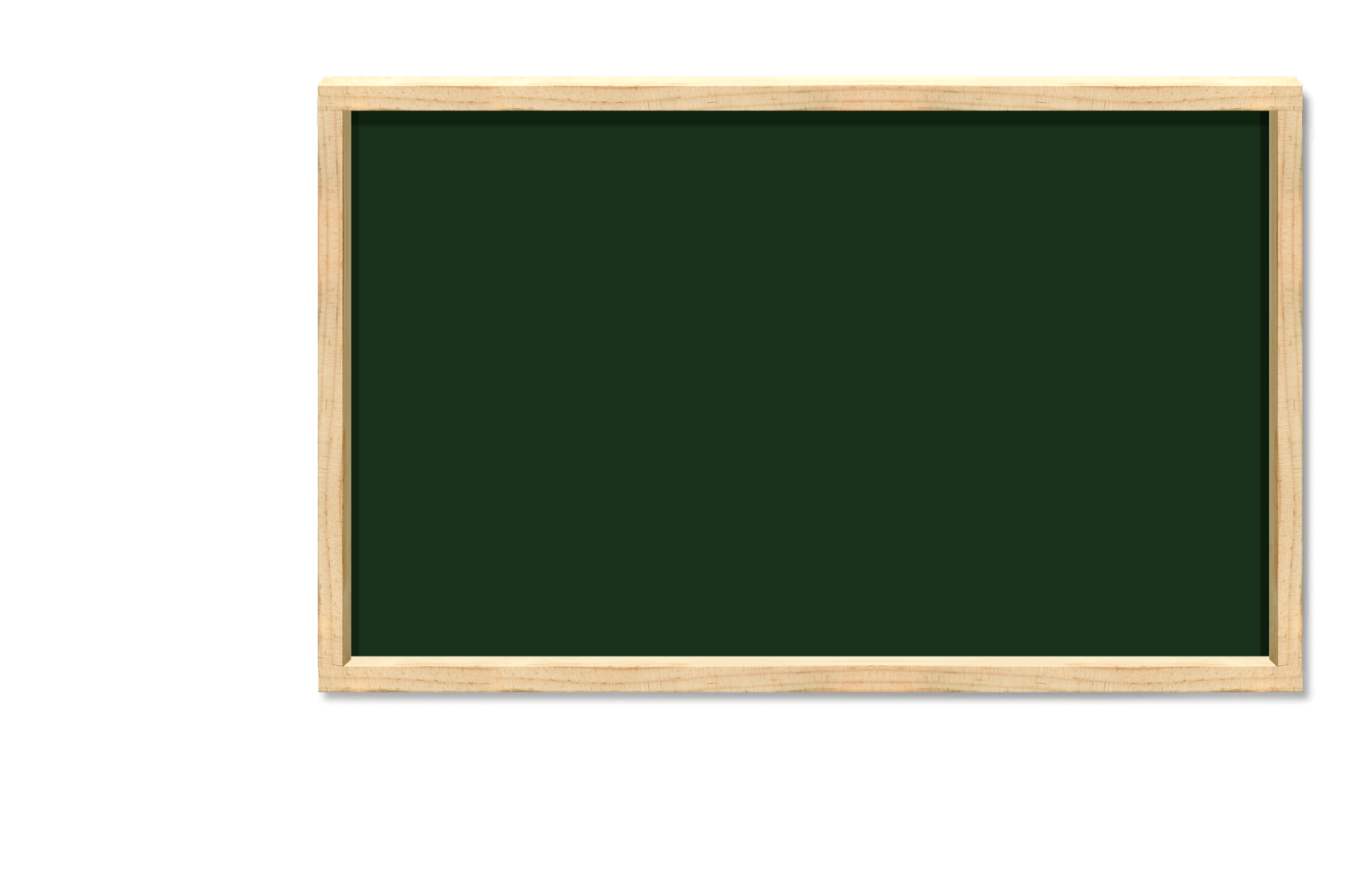 D
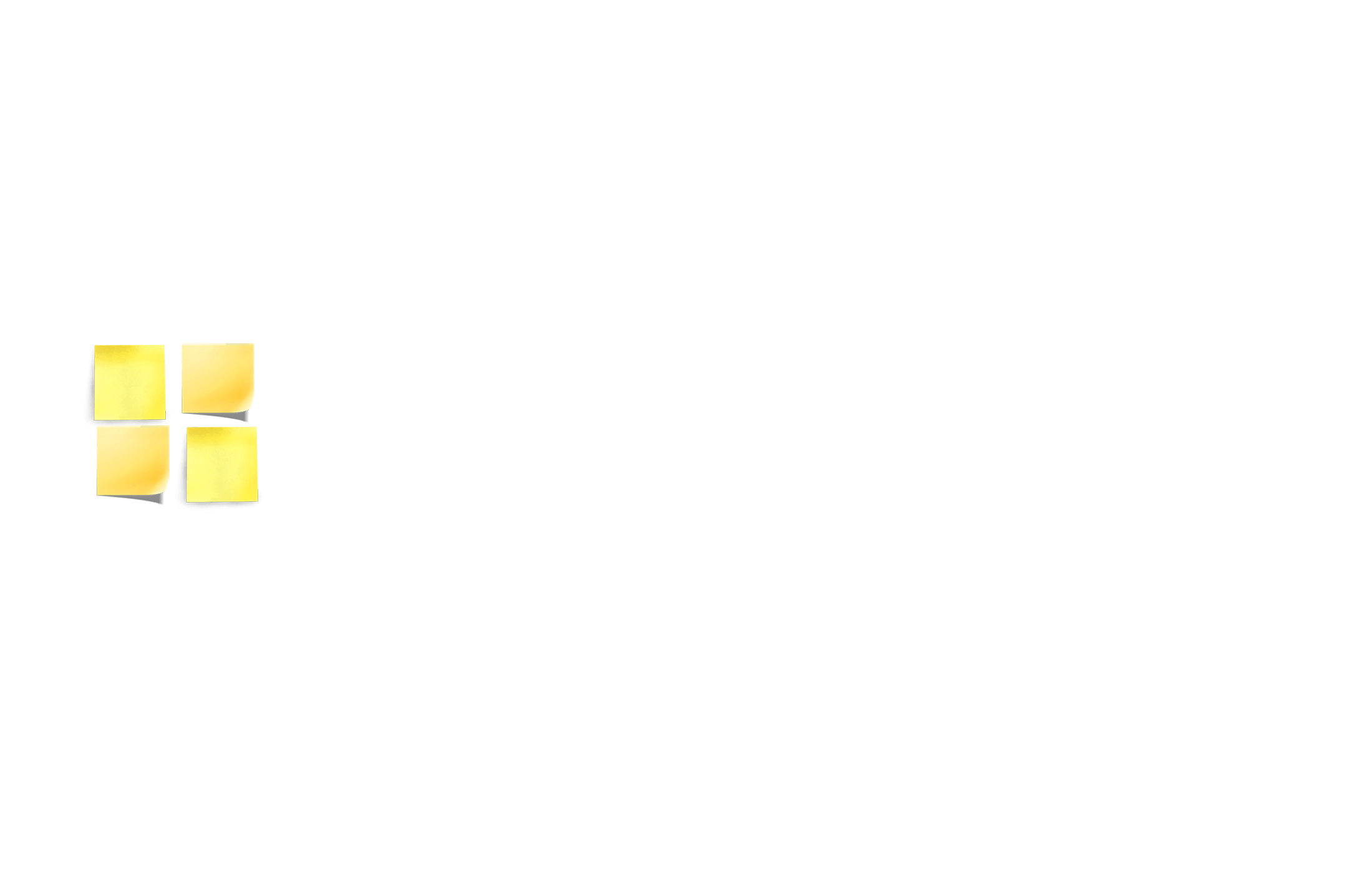 Y
I
o It Yourself
自制
个性化模板
D
esign It Yourself
满搦宫腰纤细，年纪方当笄岁。刚被风流沾惹，与合垂杨双髻。初学严妆，如描似削身材，怯雨羞云情意。举措多娇媚。
争奈心性，未会先怜佳婿。长是夜深，不肯便入鸳被。与解罗裳，盈盈背立银釭，却道你但先睡。
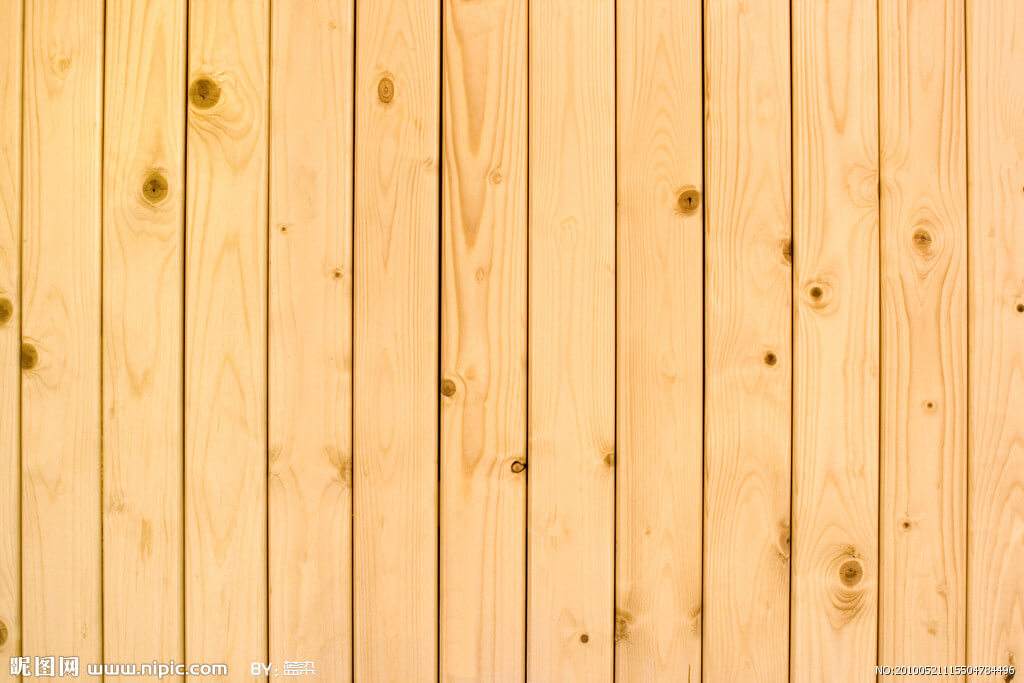 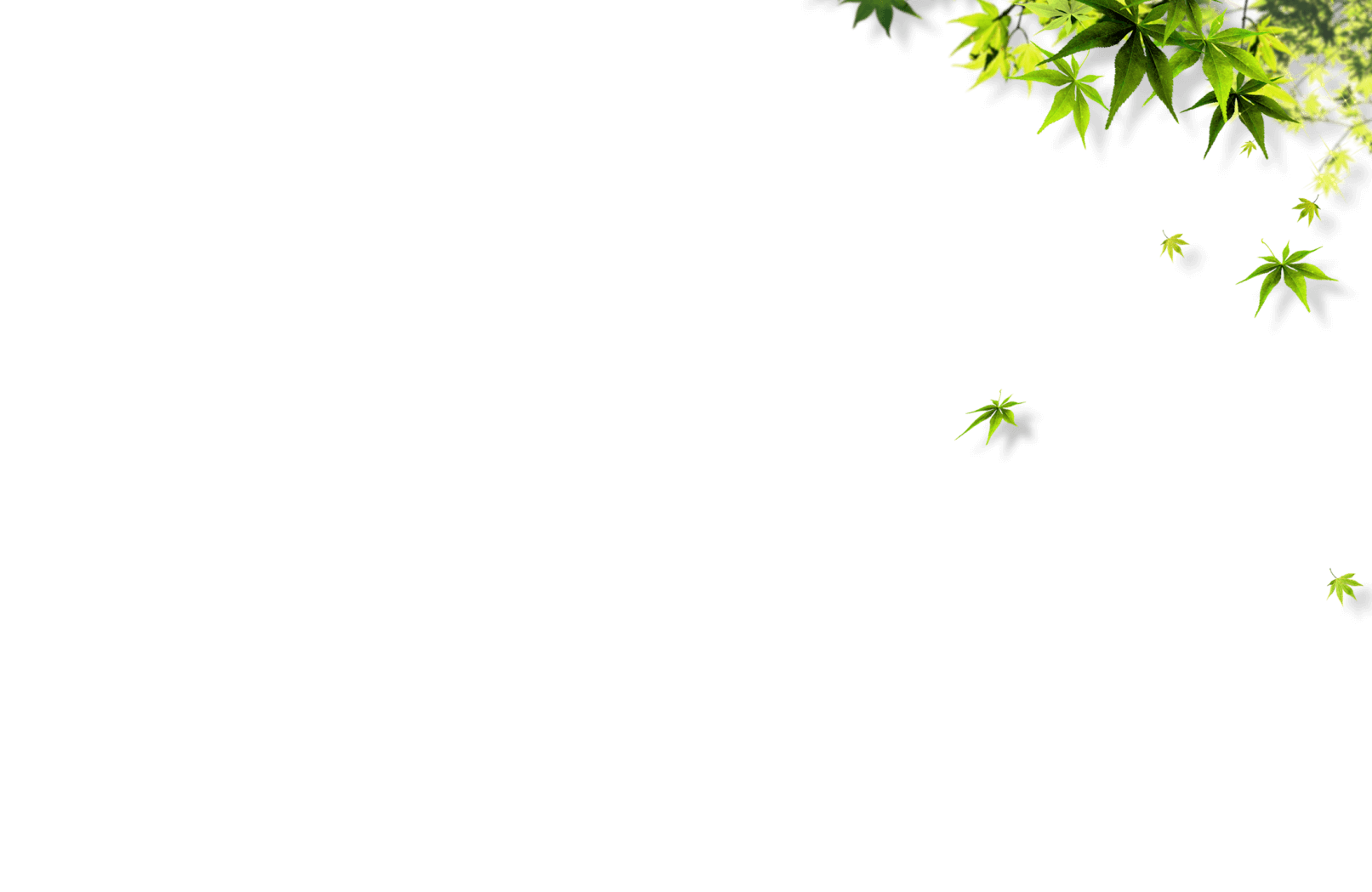 目录页
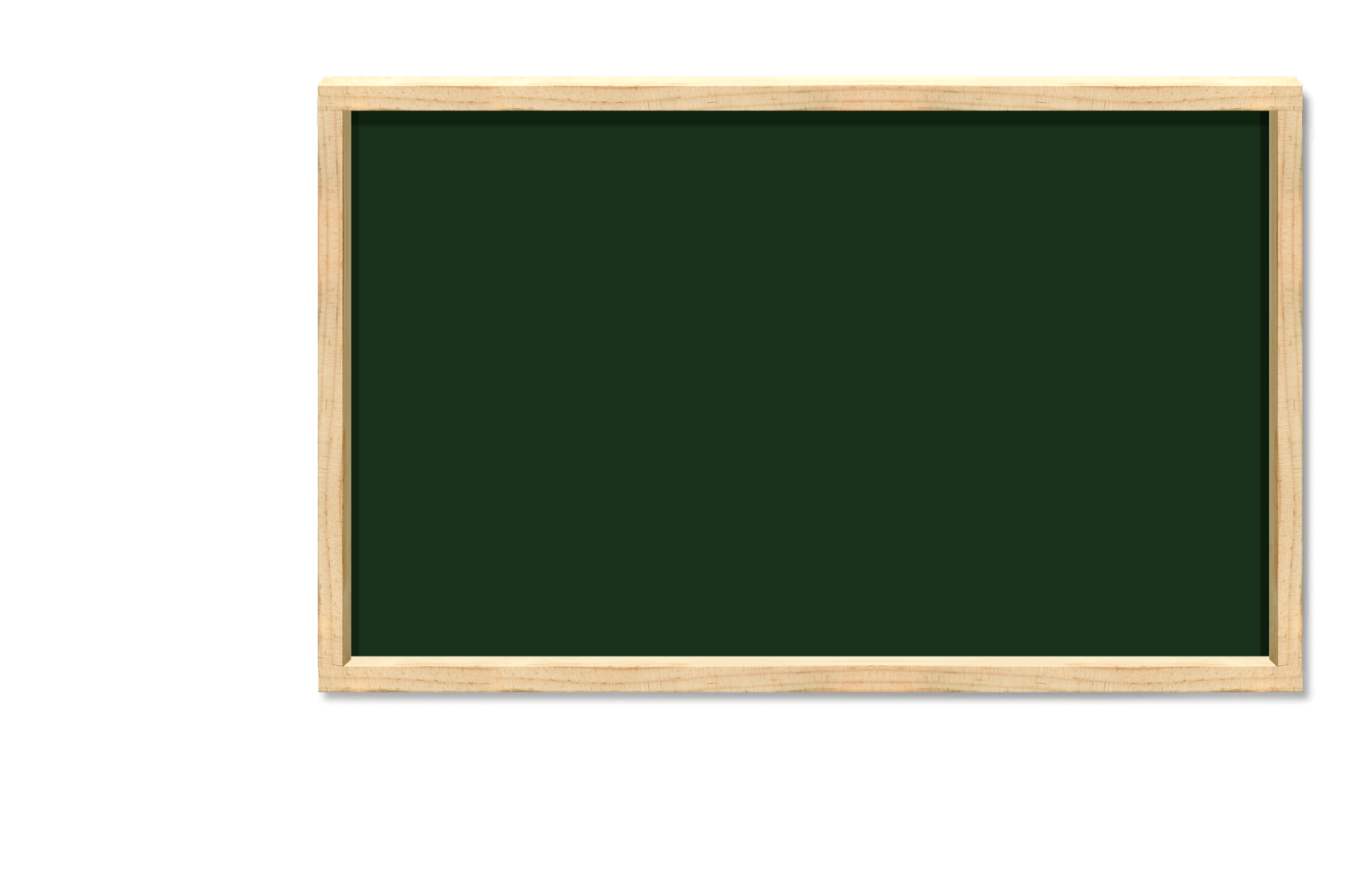 封面页
目录页
内容页
引言页
转场页
结束页
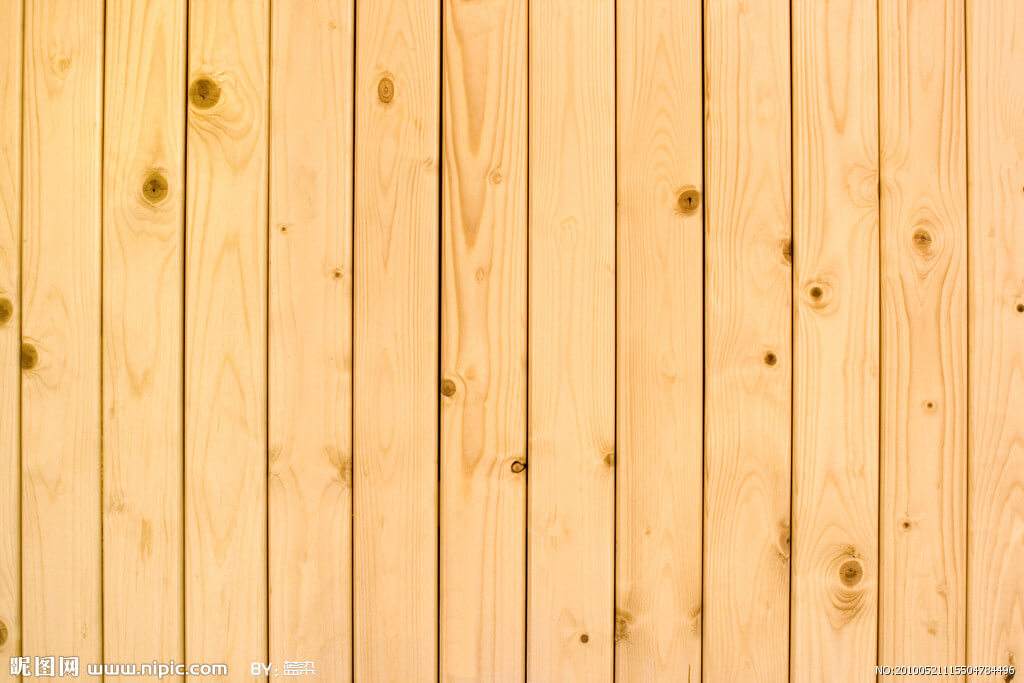 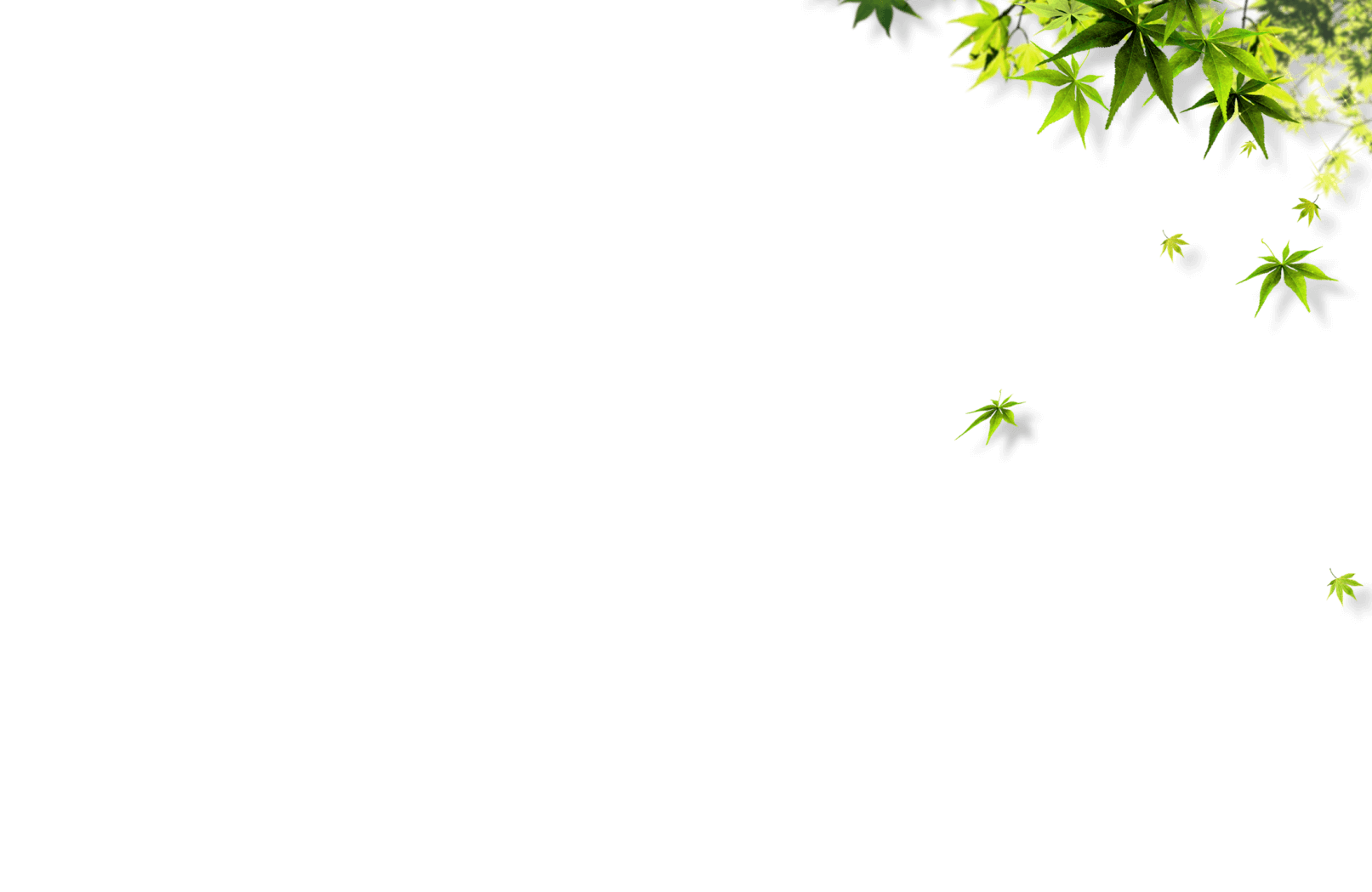 转场页
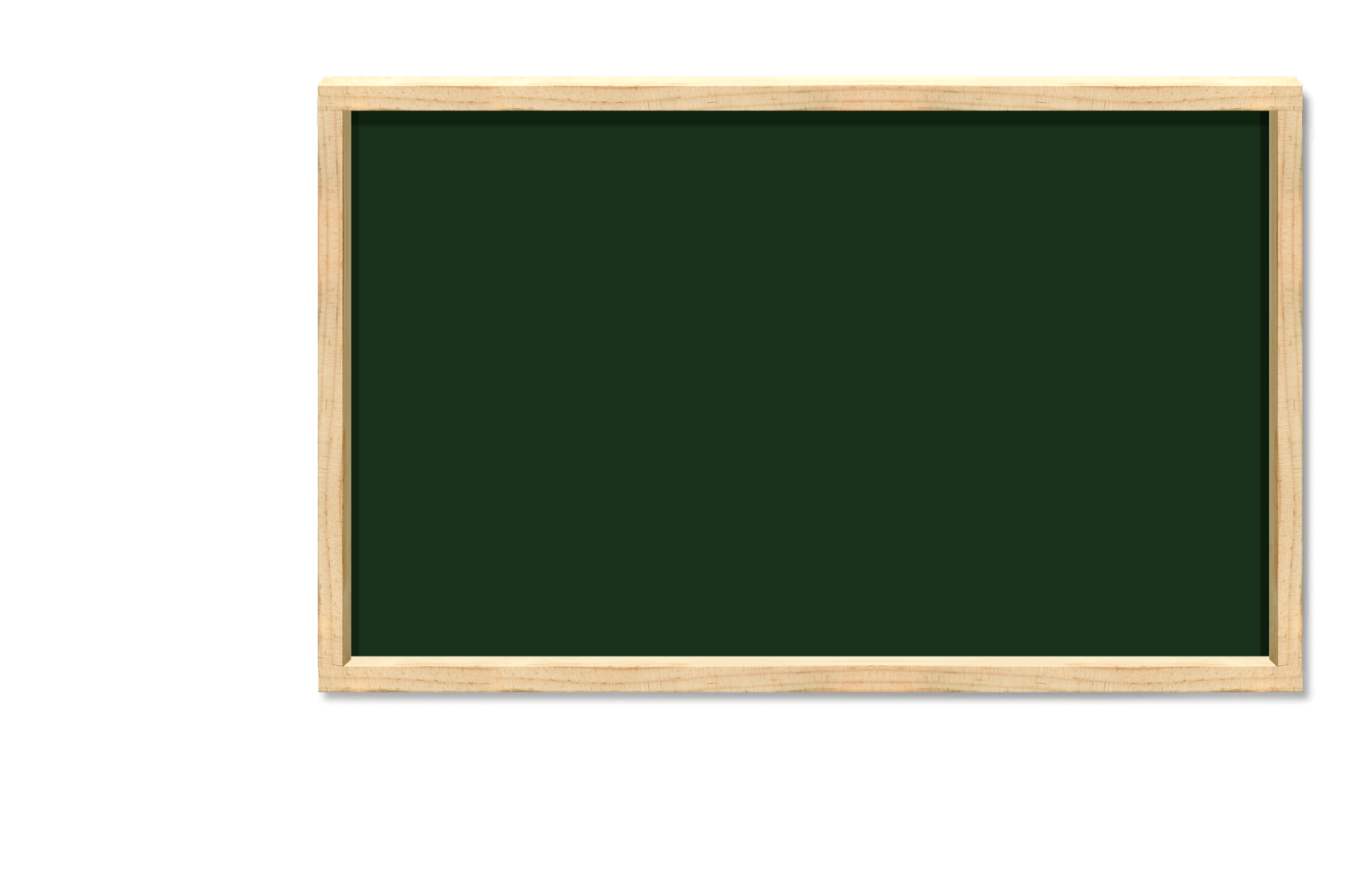 封面页
目录页
内容页
引言页
转场页
结束页
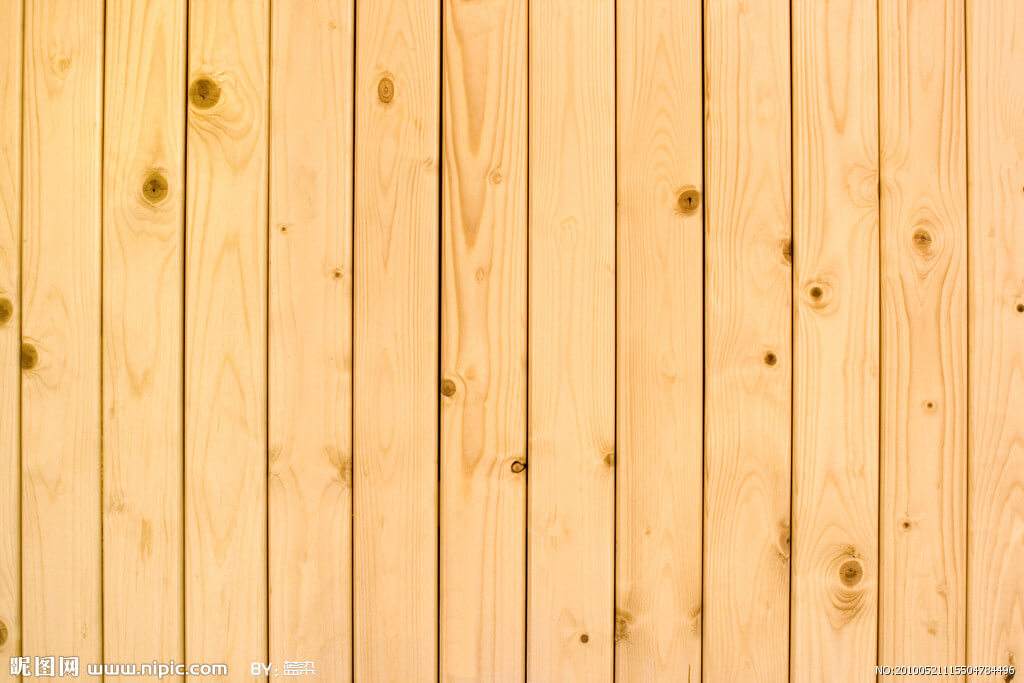 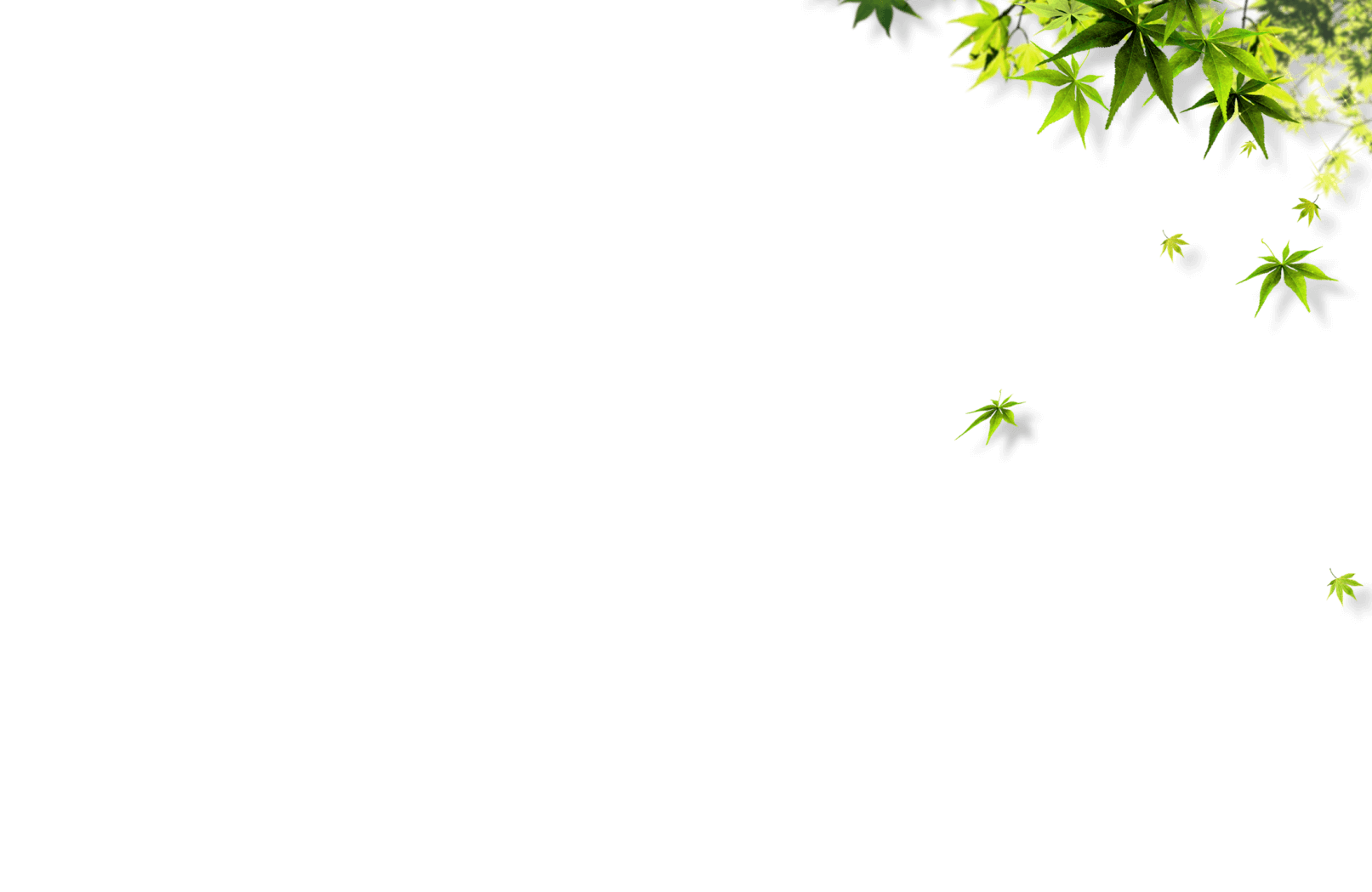 内容页
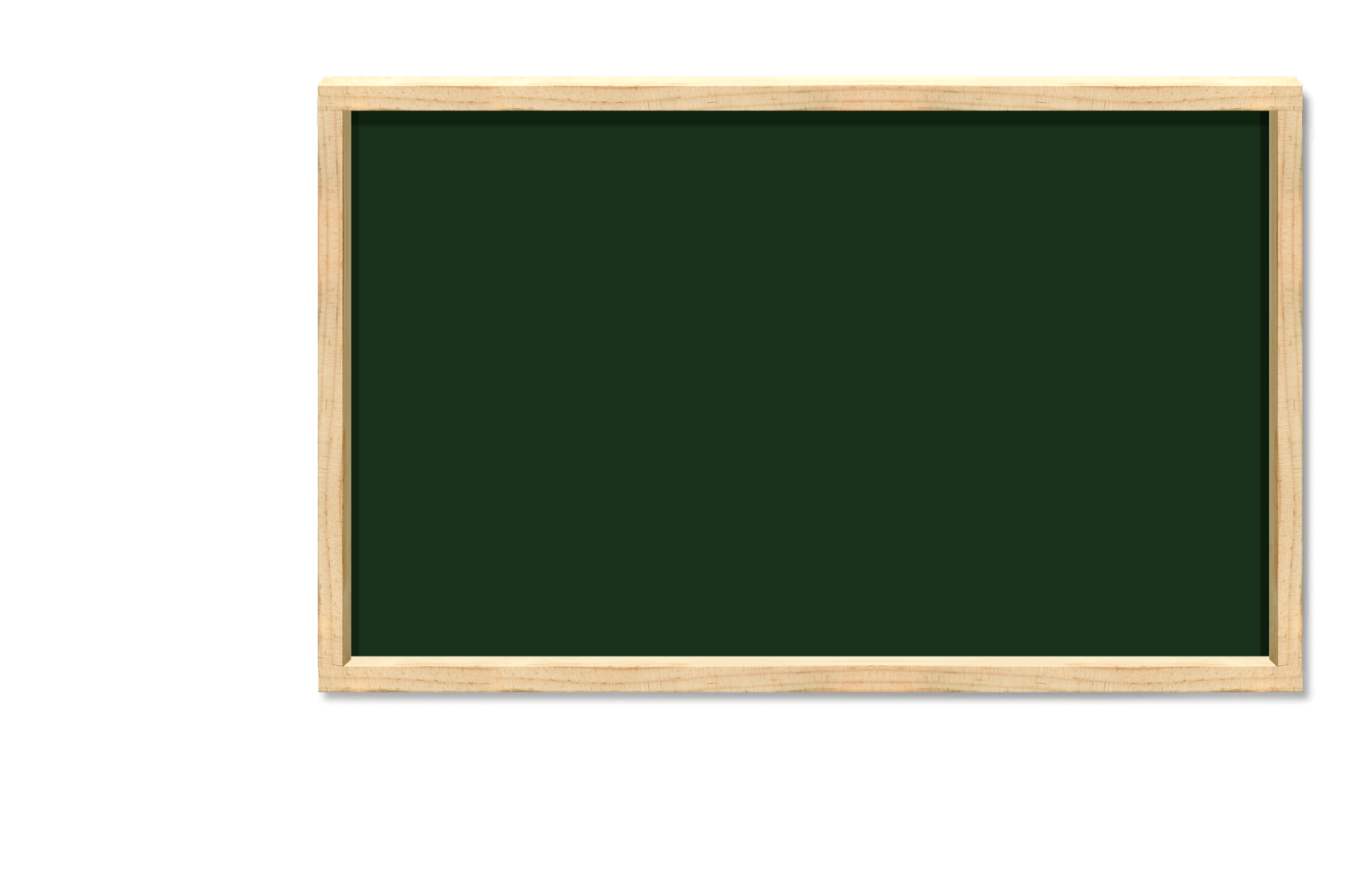 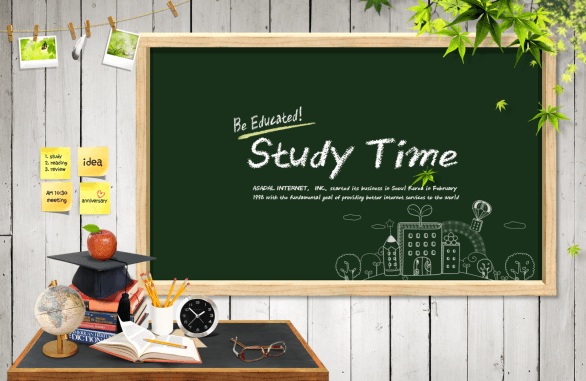 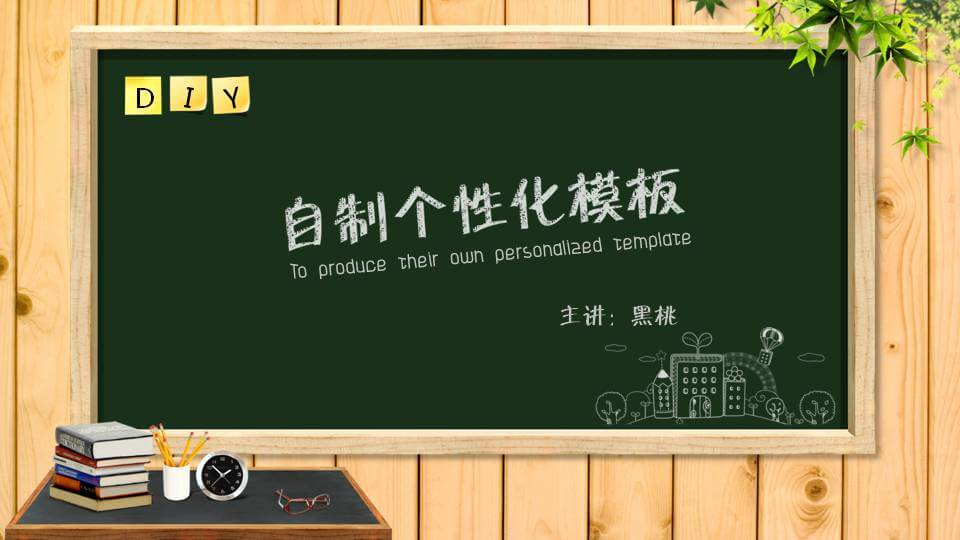 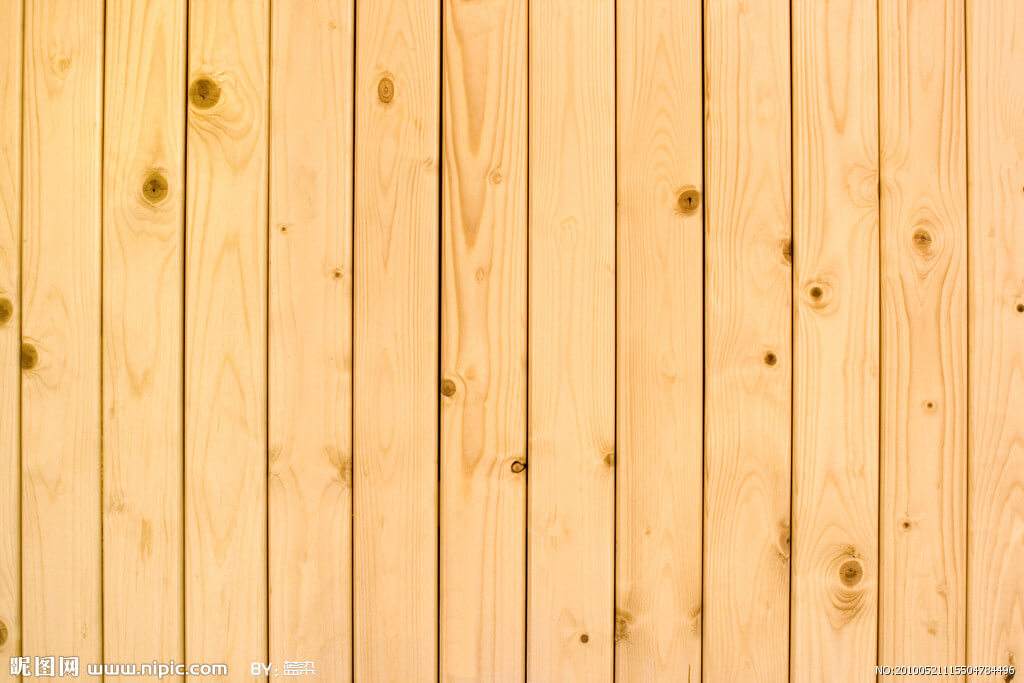 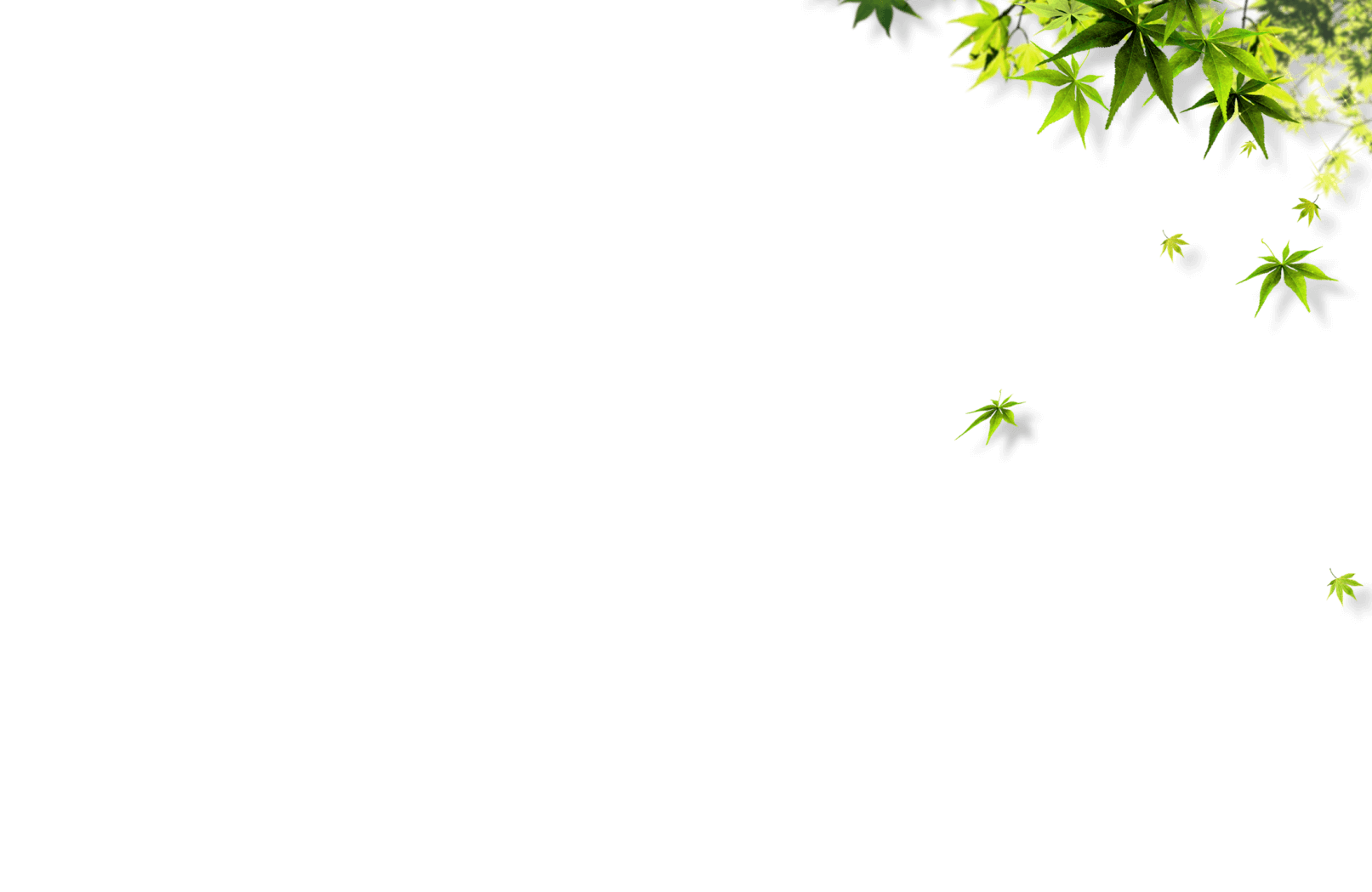 内容页
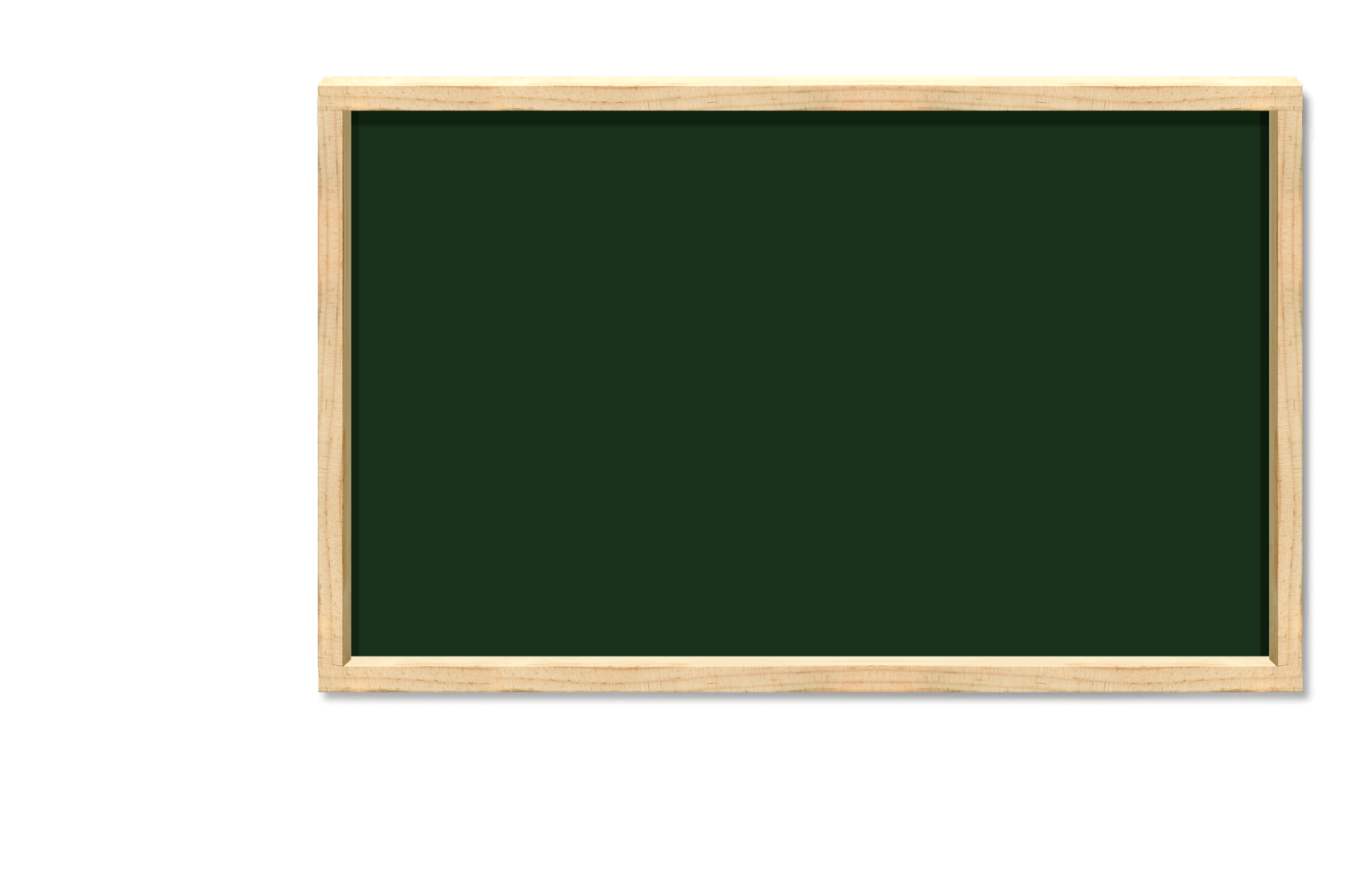 内容内容内容内容内容内容内容内容
内容内容内容内容内容内容内容内容
内容内容内容内容内容内容内容内容
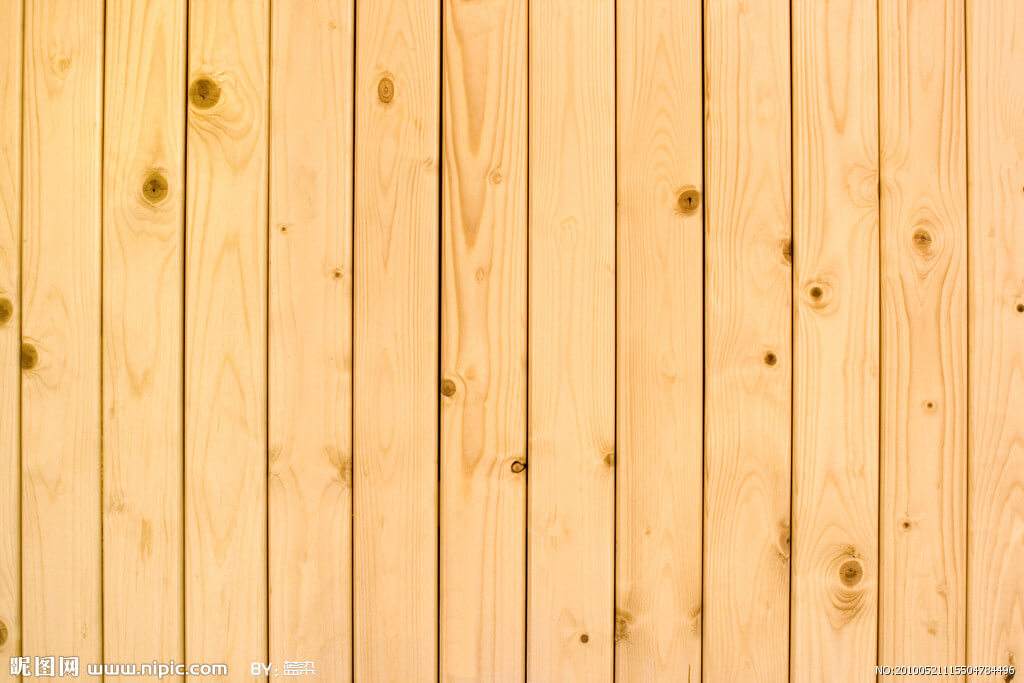 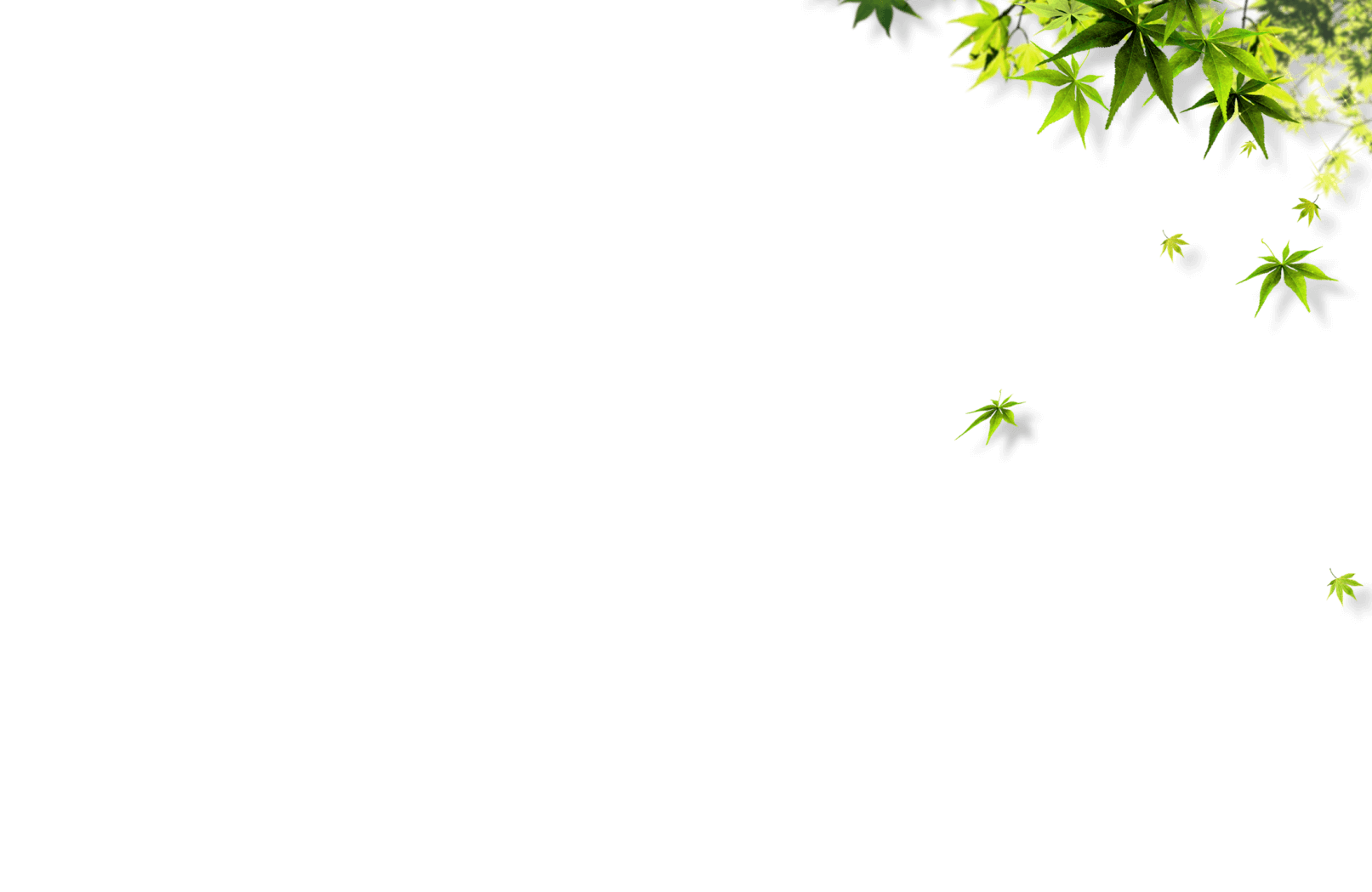 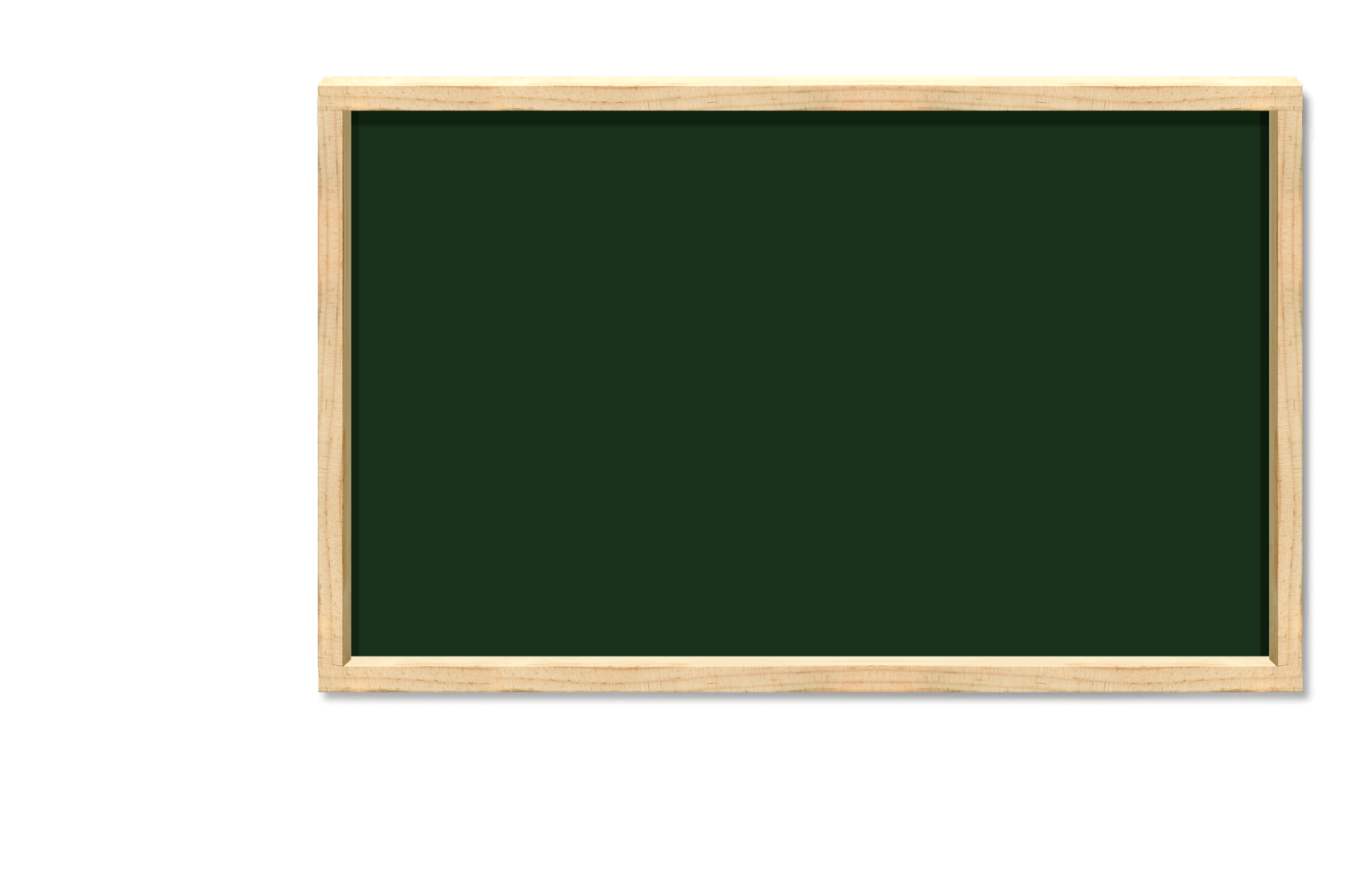 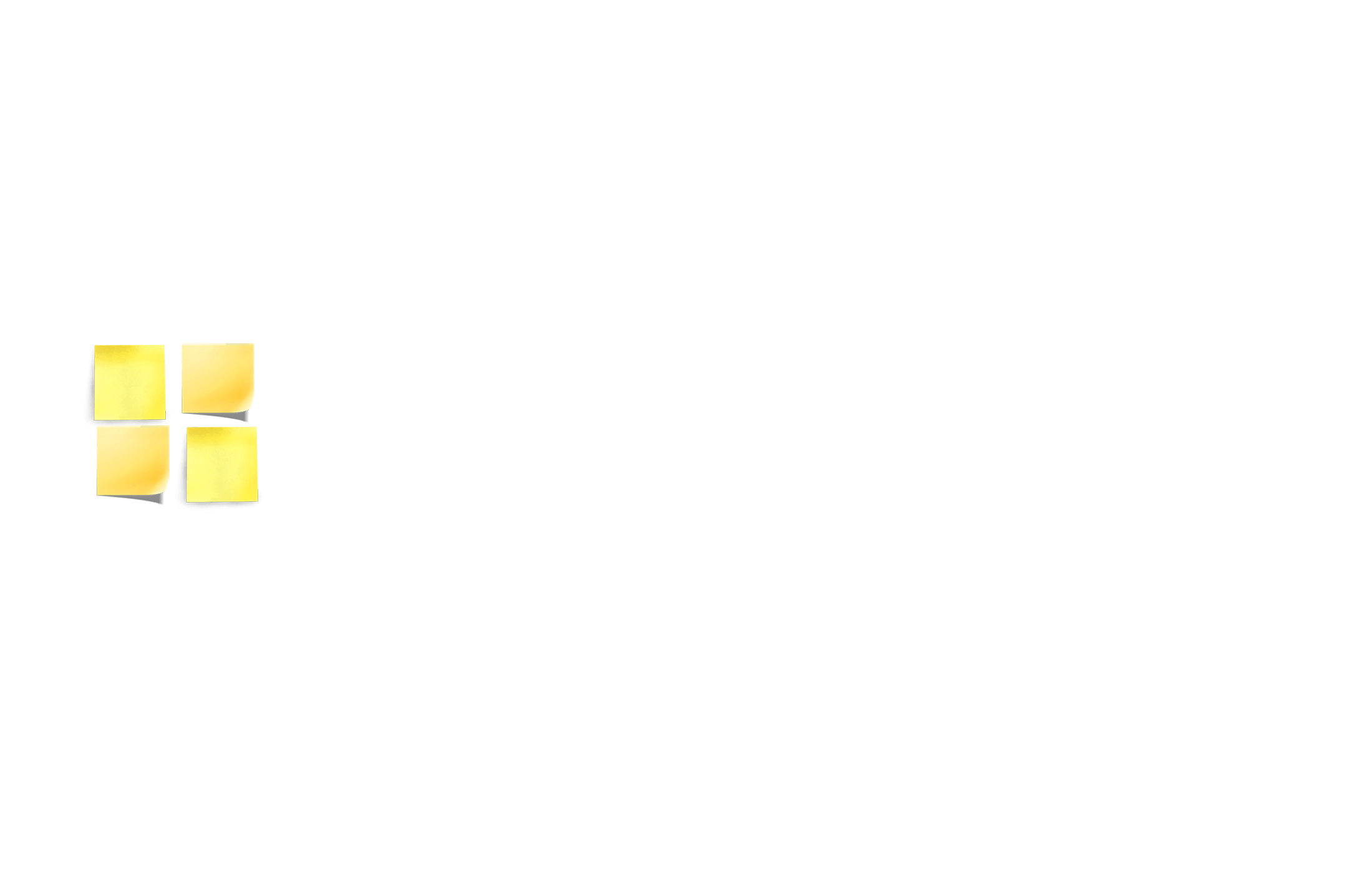 D
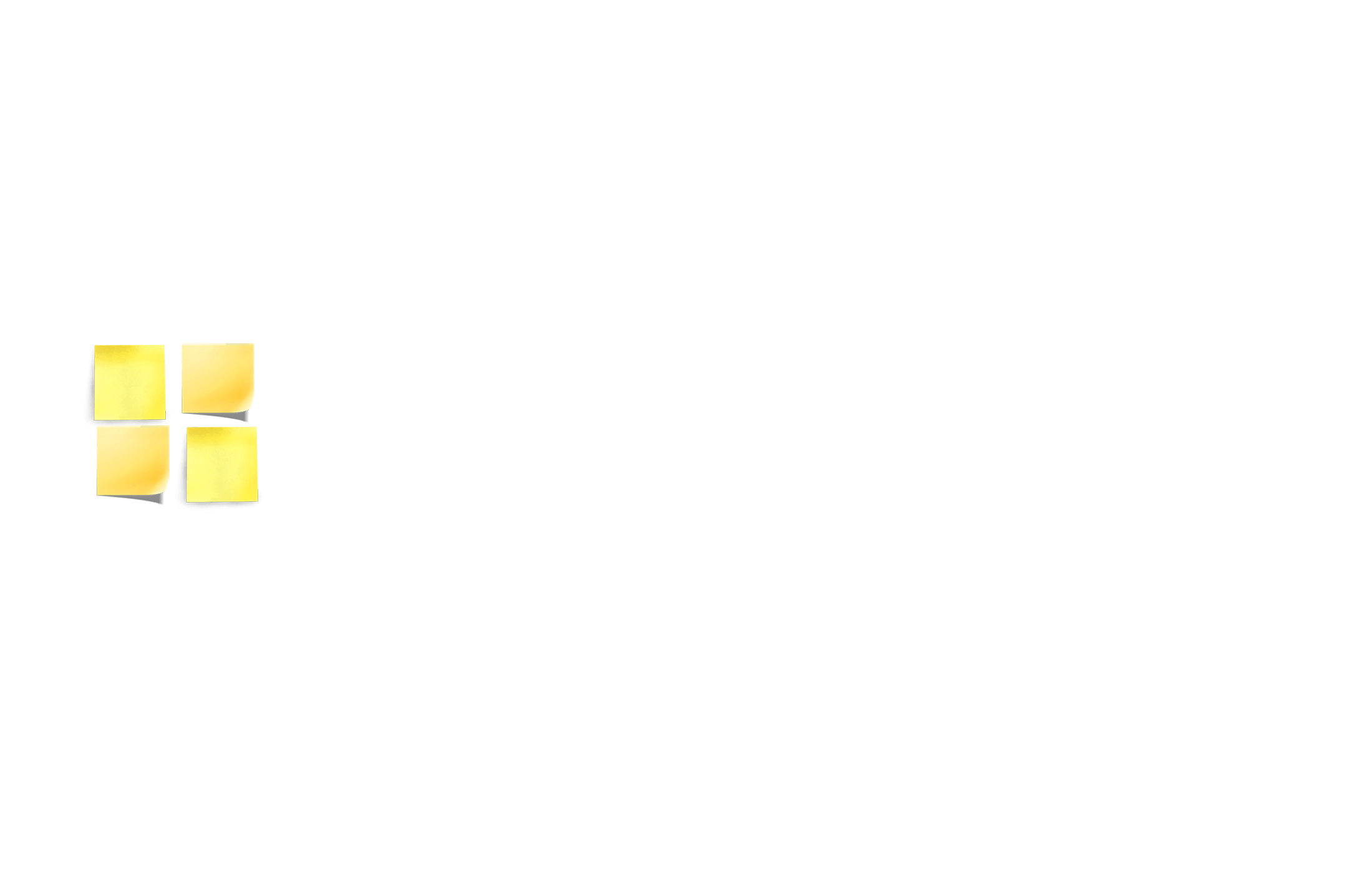 Y
I
THANK YOU!
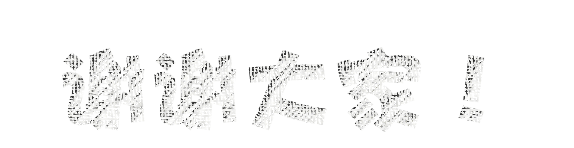 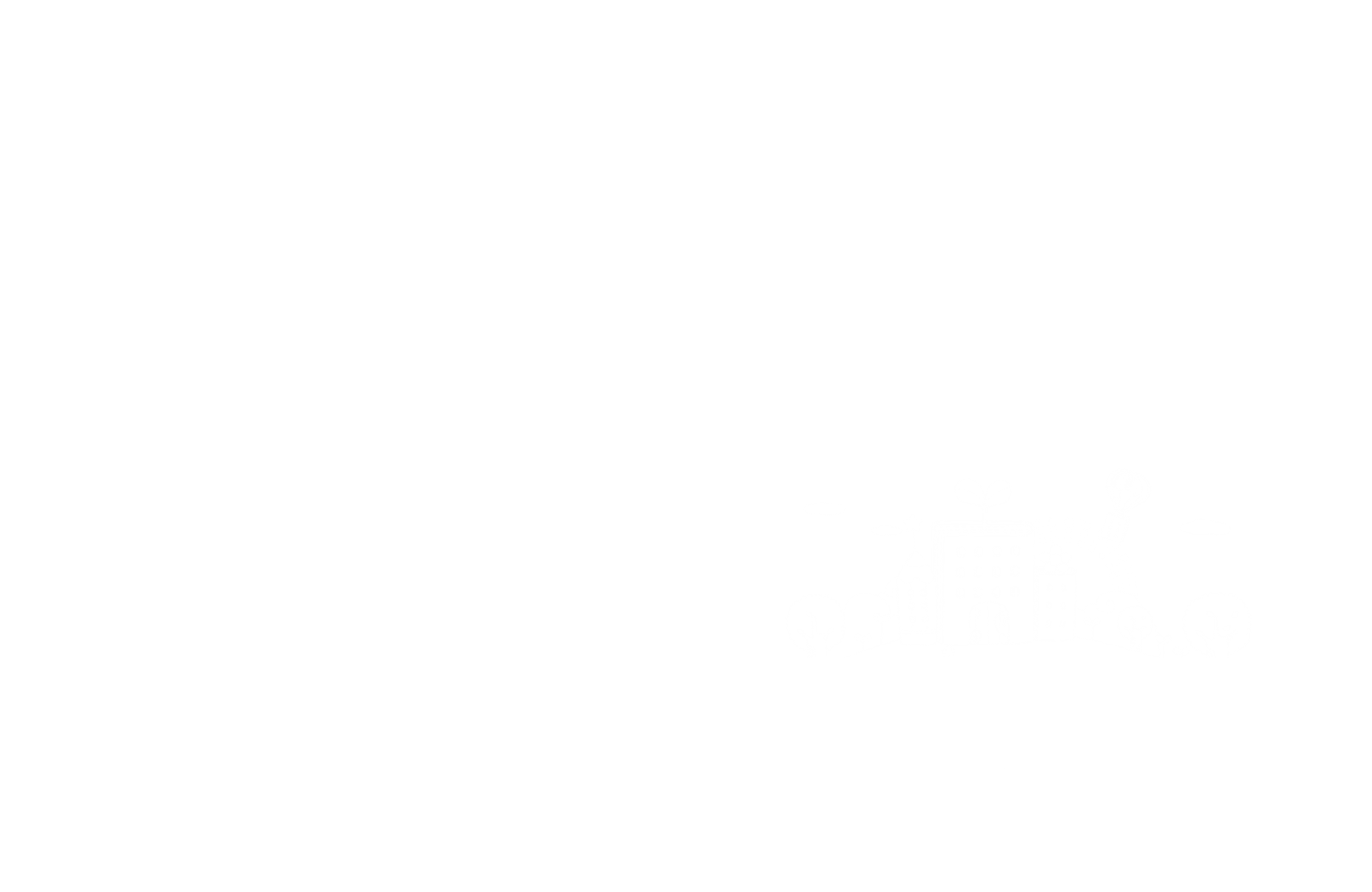 主讲：优品PPT
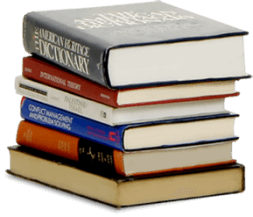 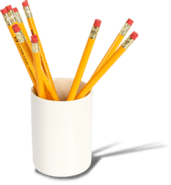 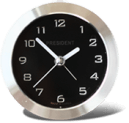 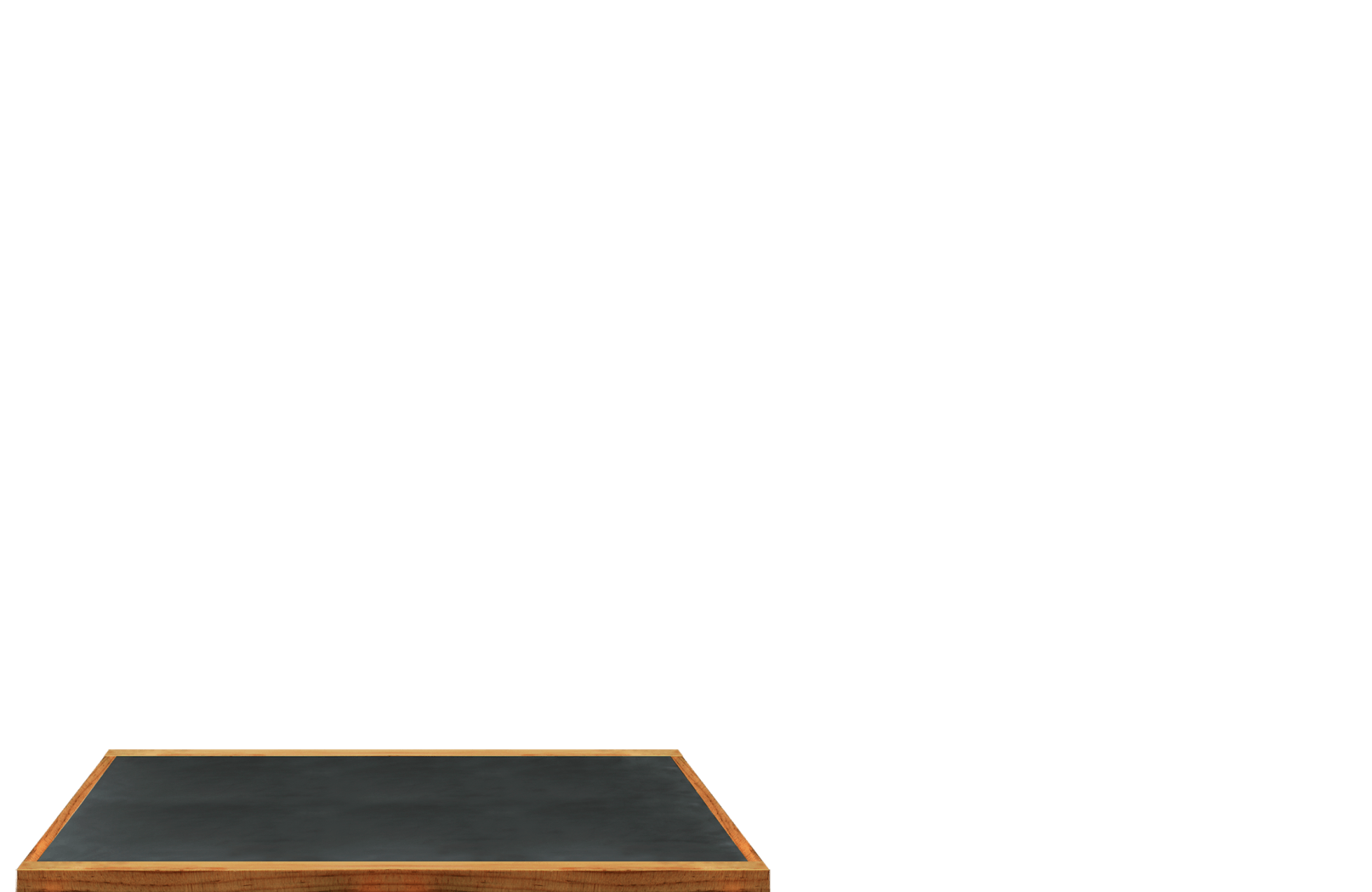 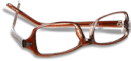 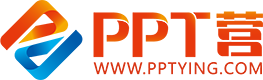 10000+套精品PPT模板全部免费下载
PPT营
www.pptying.com
[Speaker Notes: 模板来自于 https://www.pptying.com    【PPT营】]